Τι κάνω το απόγευμα και μετά…….
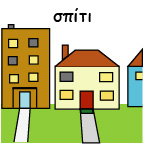 Αφού                                                     μένω στο σπίτι
Απασχολούμαι δημιουργικά
Αυτοεξυπηρετούμαι
Χαλαρώνω
Το απόγευμα ………………………….
Ποτίζω                                                 Ξεχορτίζω
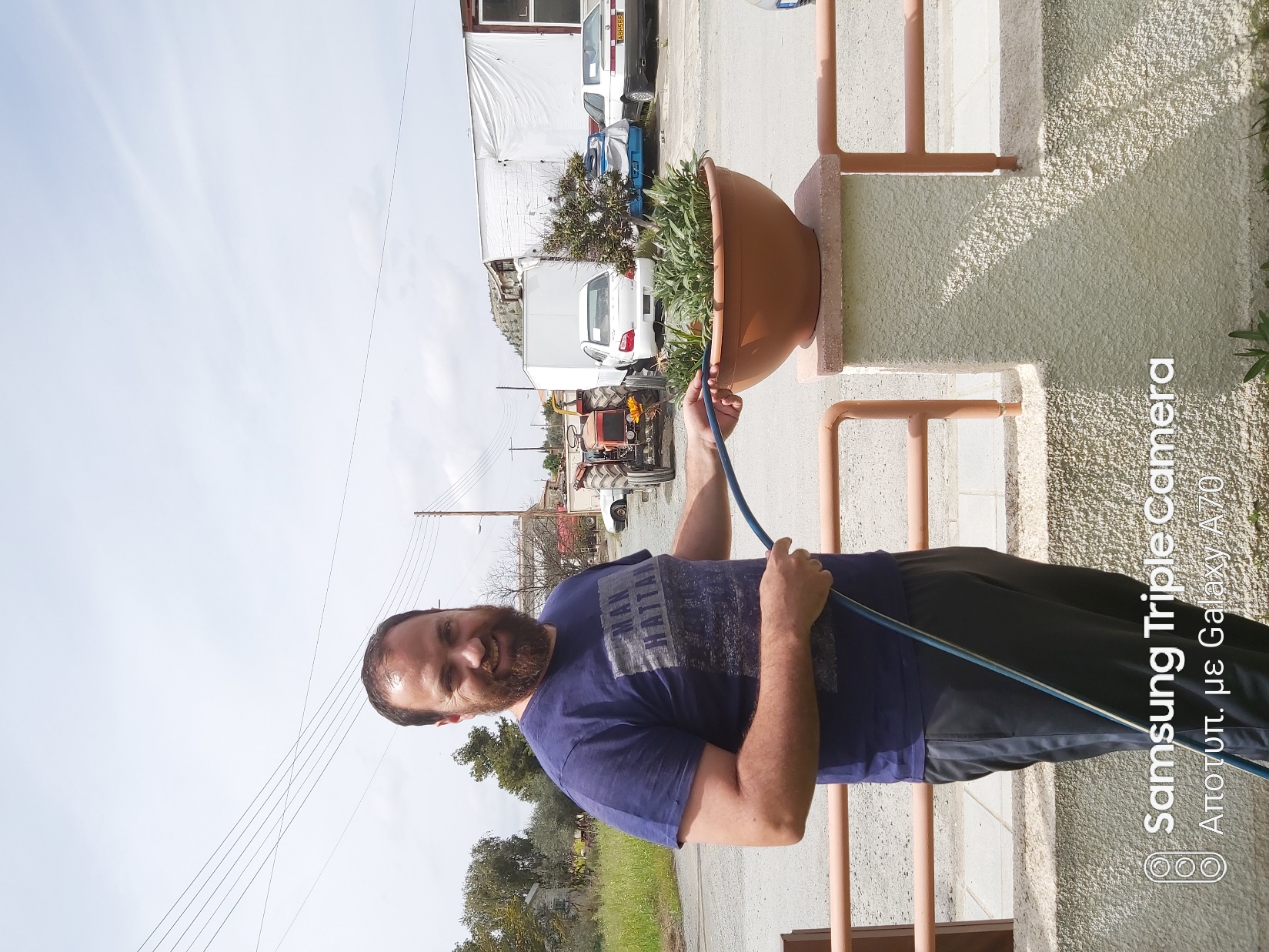 Ακούω μουσική                             Τραγουδώ
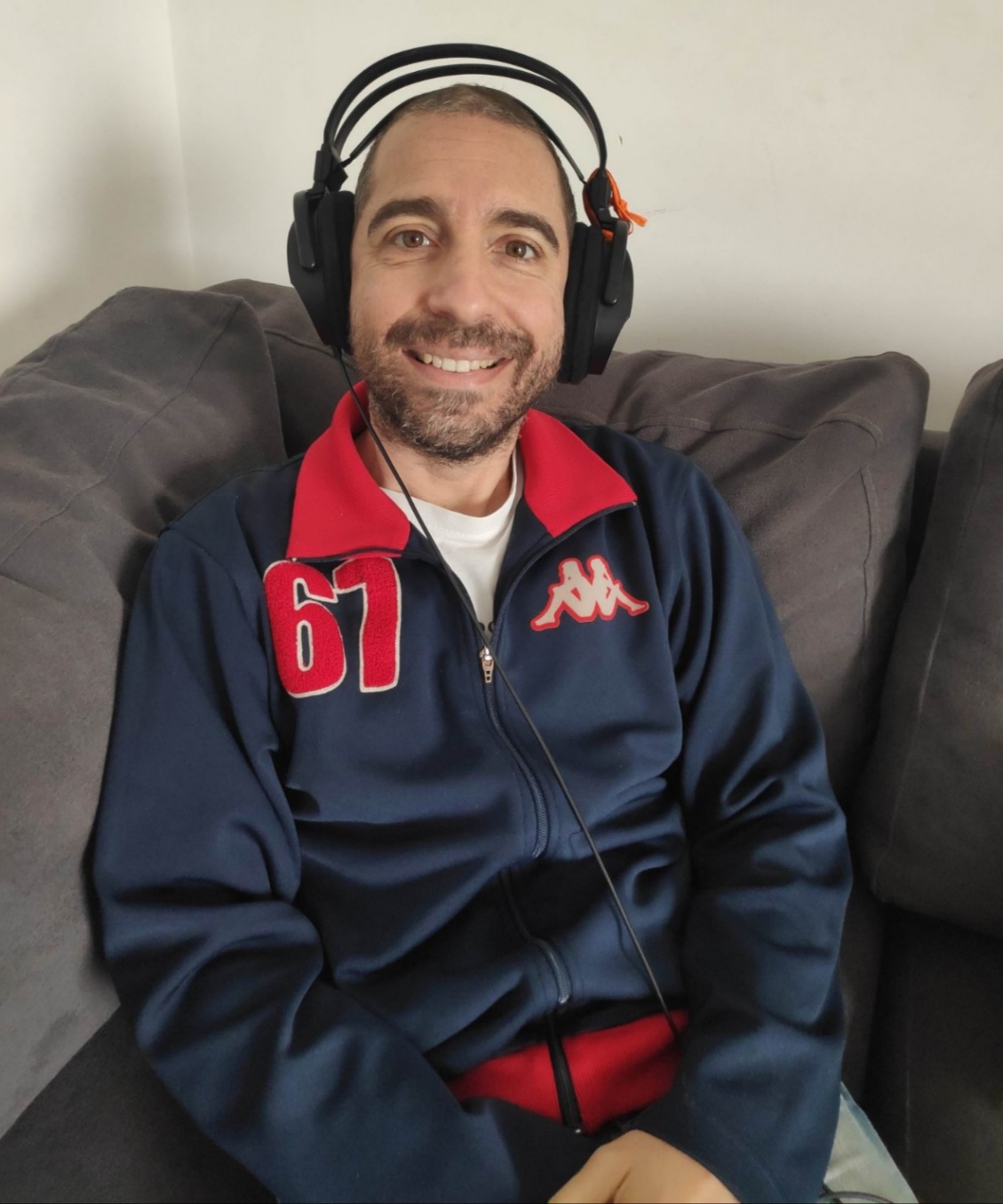 Ποδηλατώ                                                         Πηγαίνω περίπατο
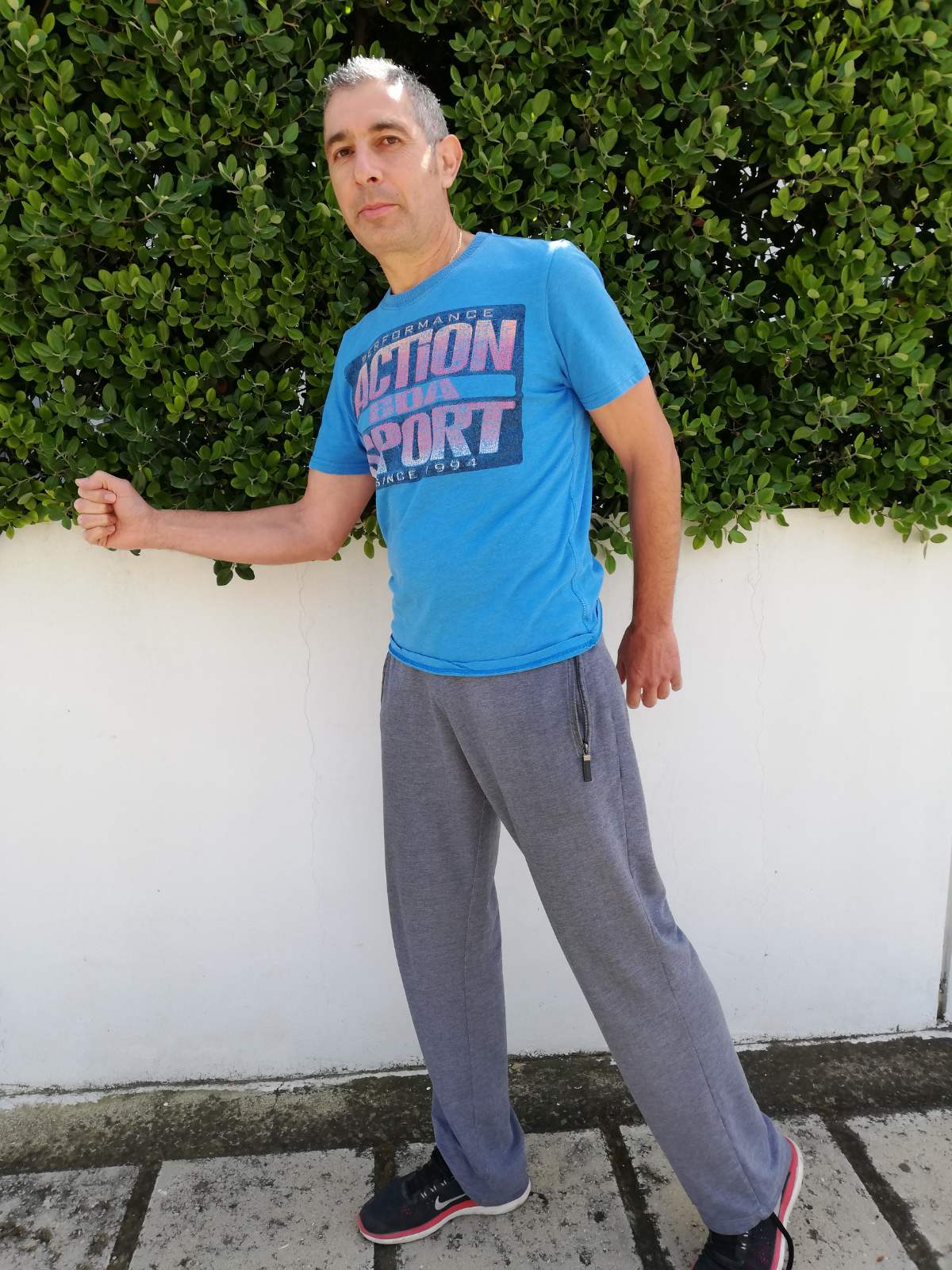 Παίζω με την μπάλα
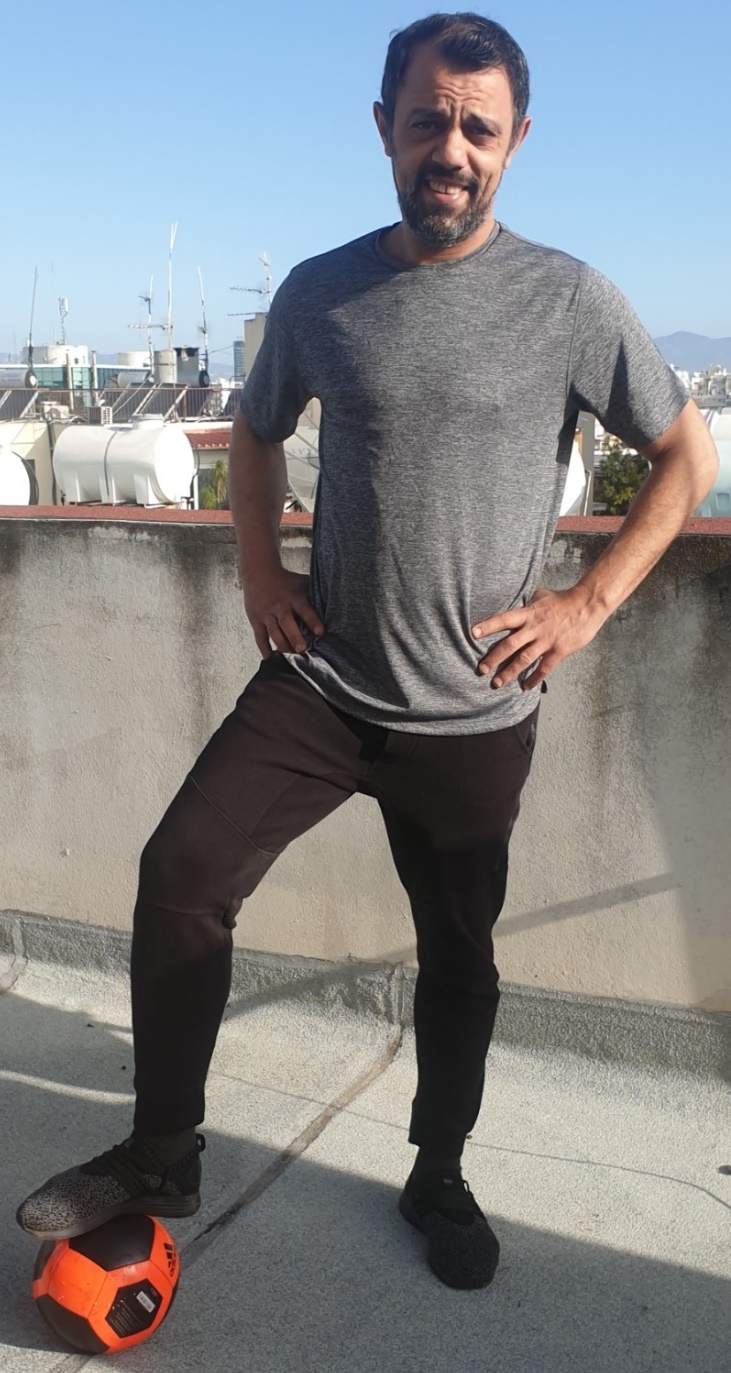 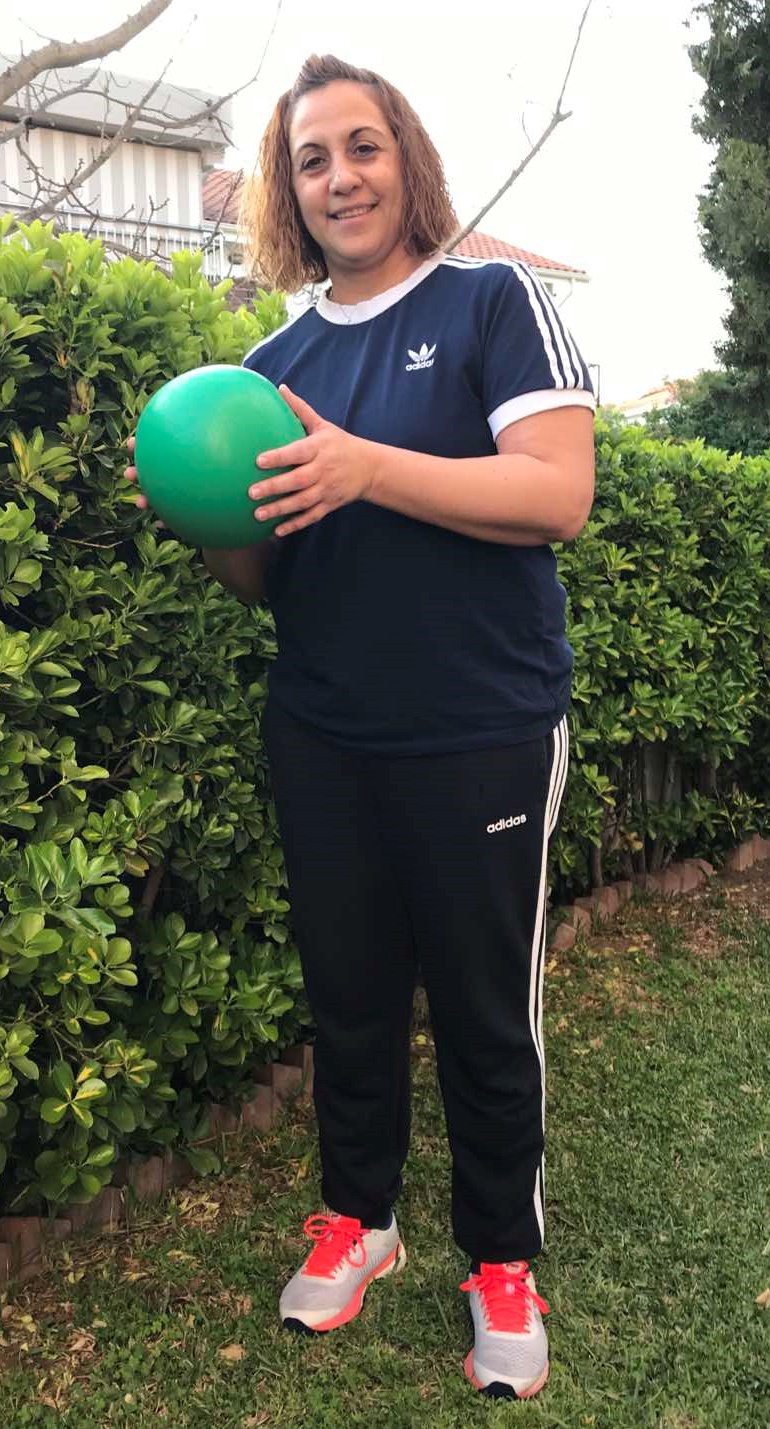 Κάνω γυμναστική
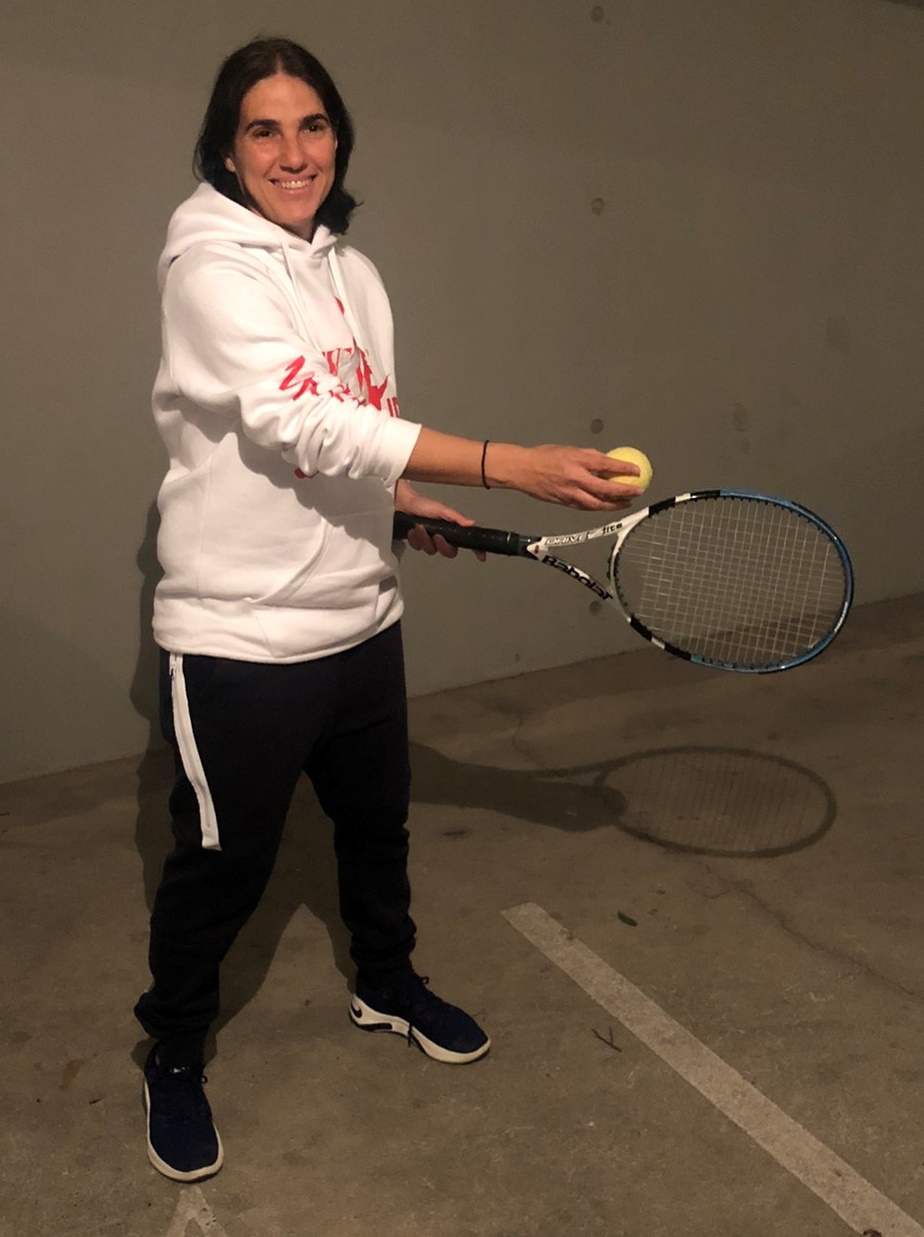 Φτιάχνω γλυκό
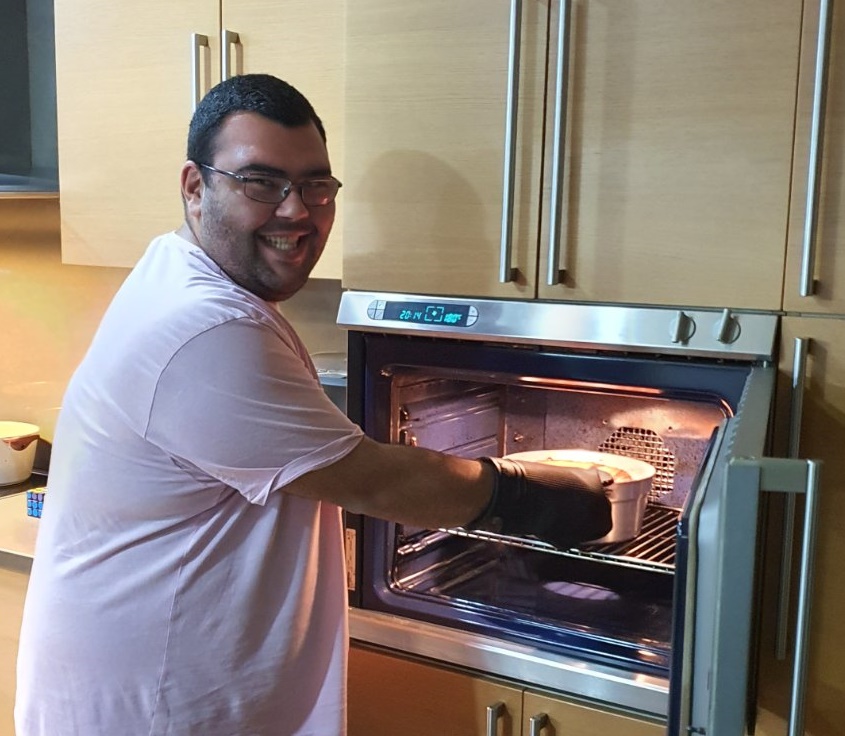 Ασχολούμαι με  χειροτεχνίες                 Φτιάχνω παζλ
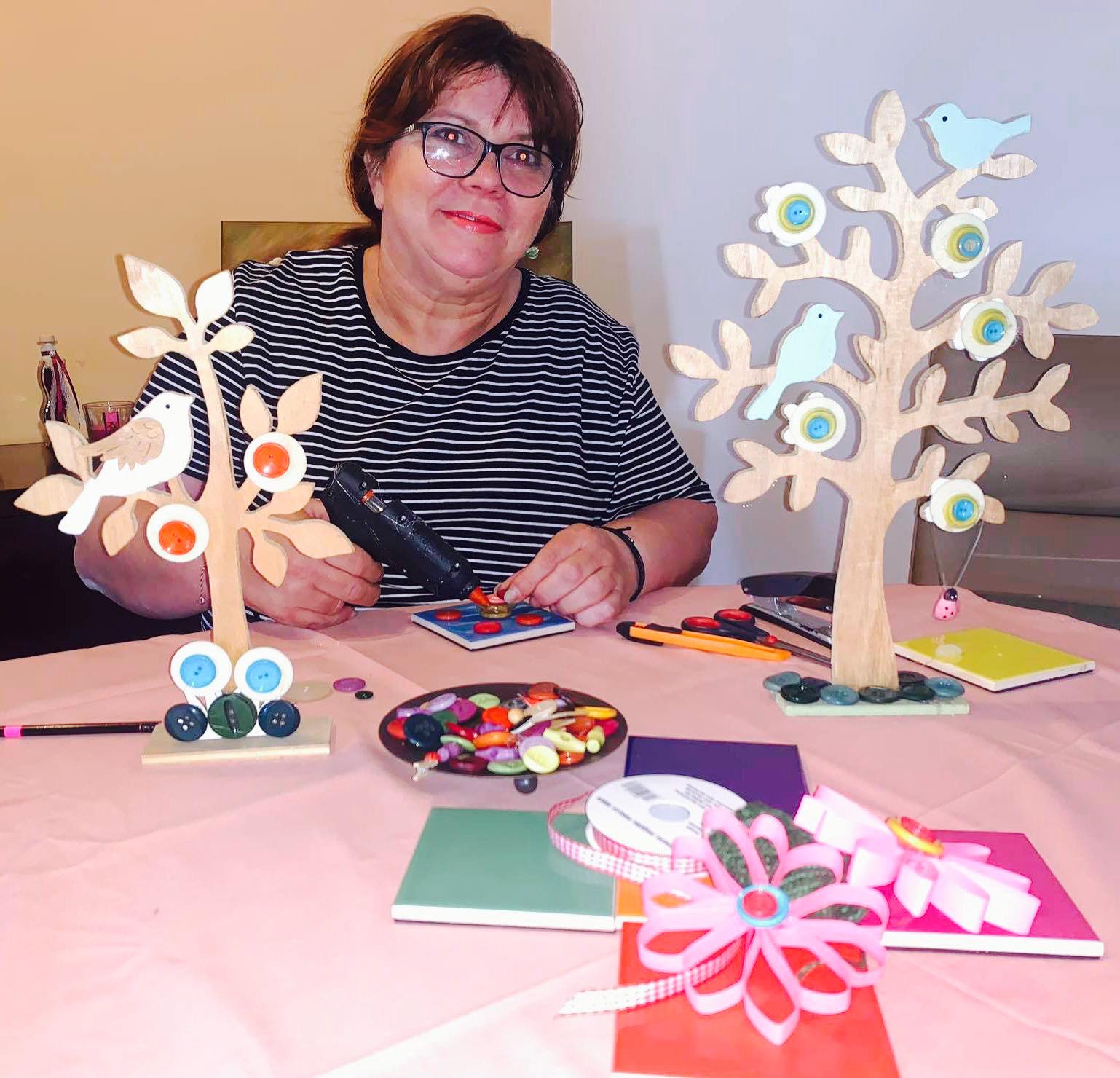 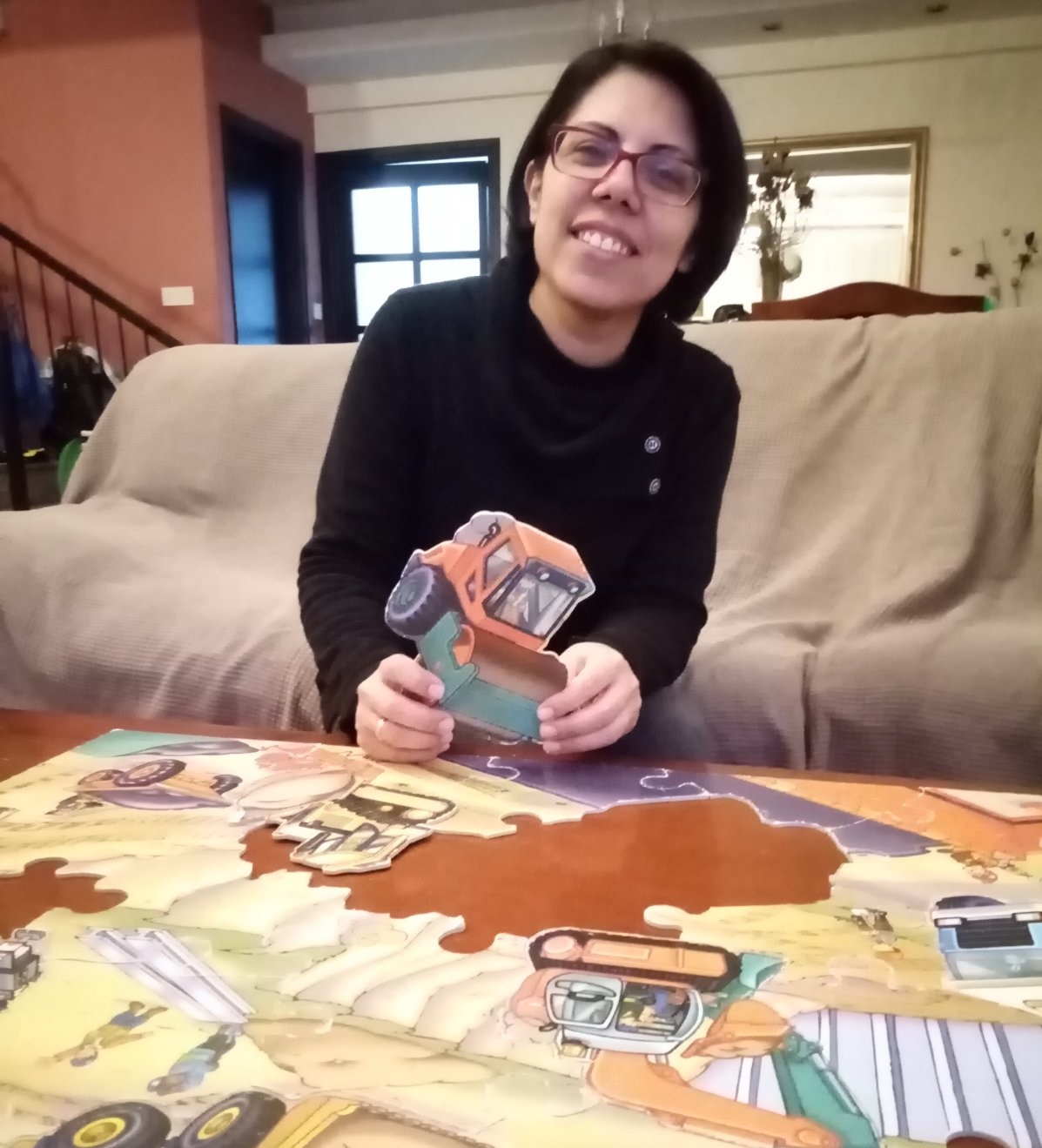 Παίζω επιτραπέζια παιχνίδια
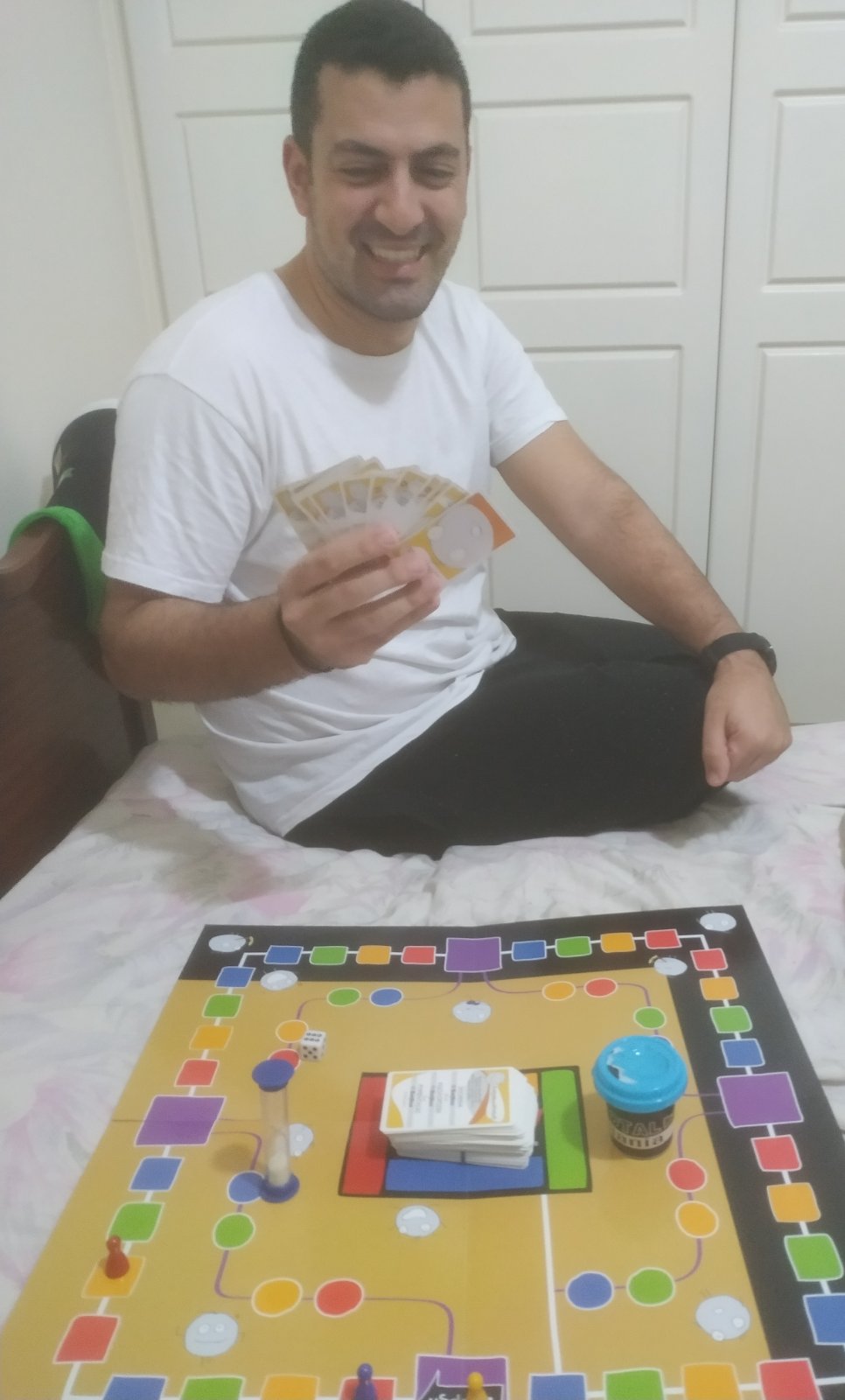 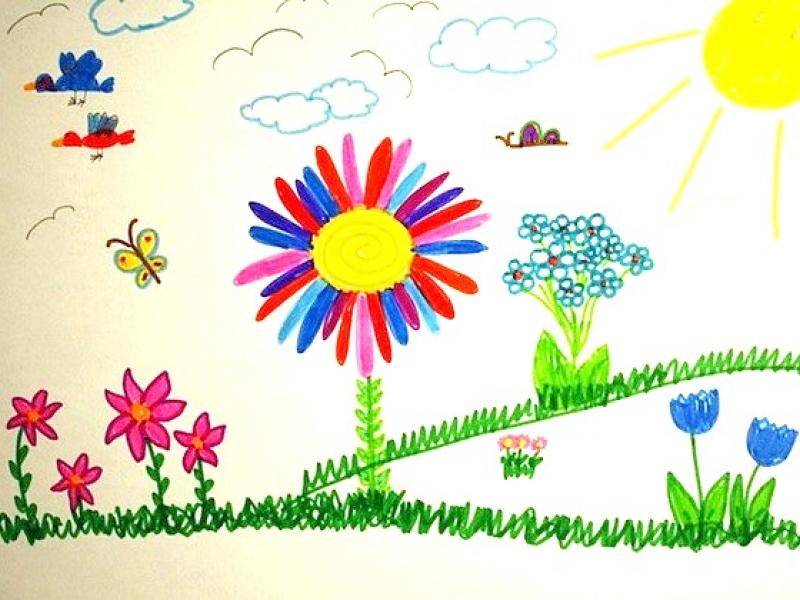 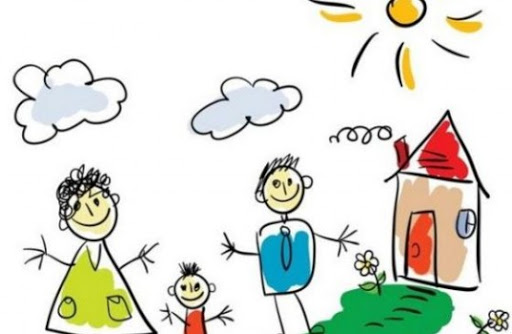 ζωγραφίζω
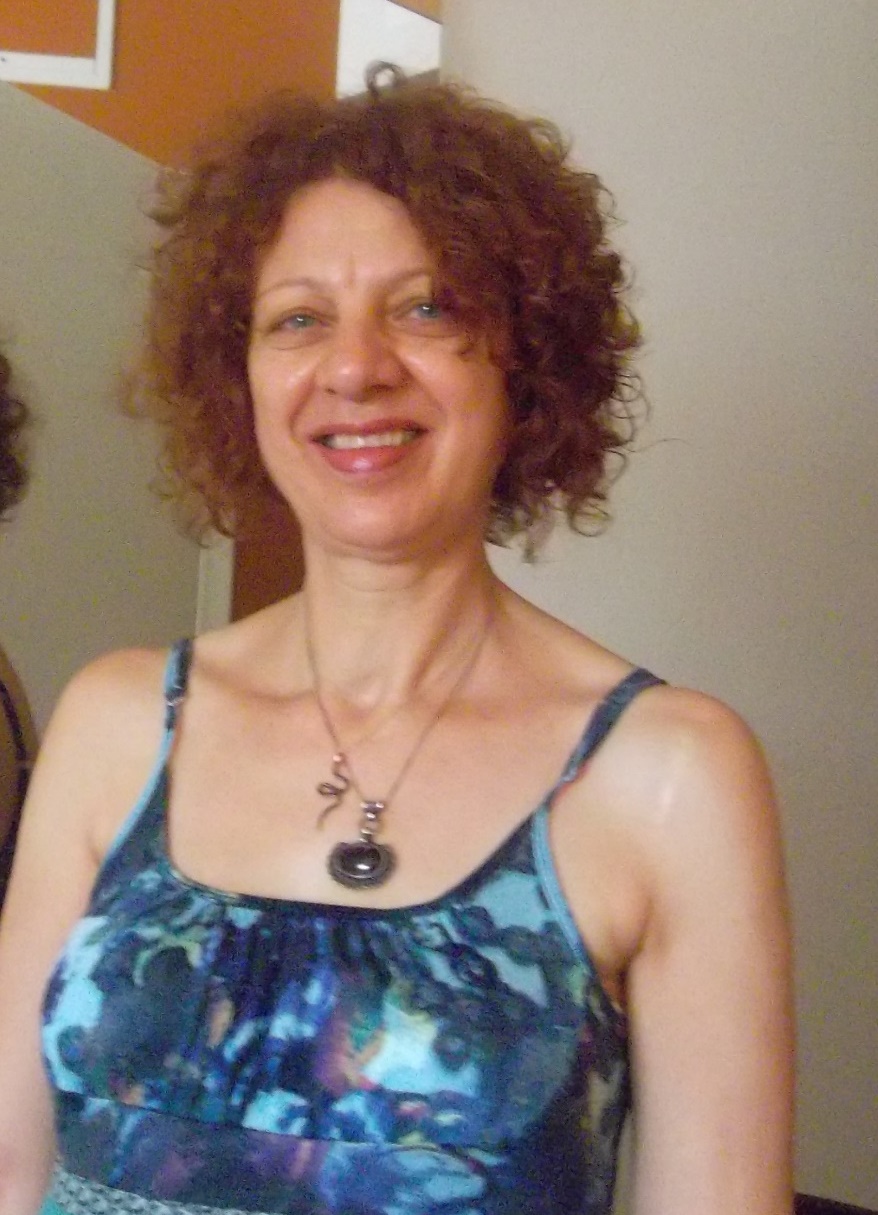 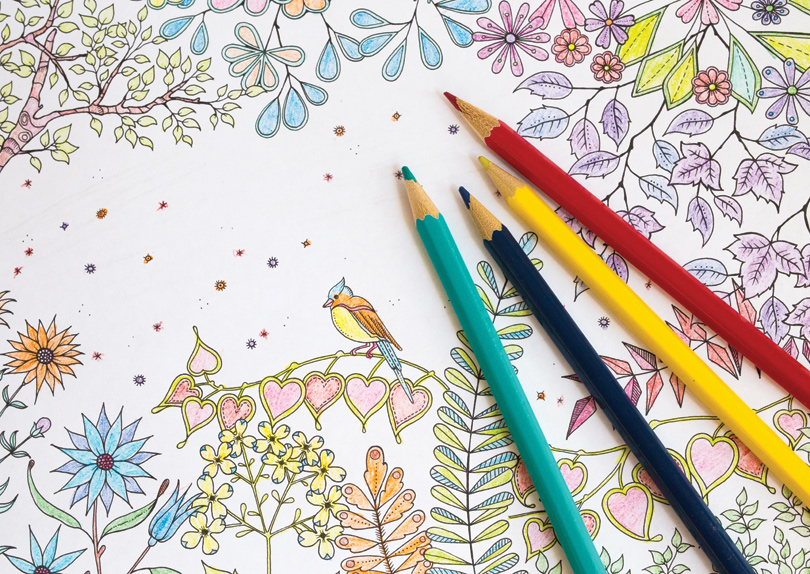 Παίρνω ένα  υγιεινό κολατσιό                                                                               Χυμό                            φρουτοσαλάτα
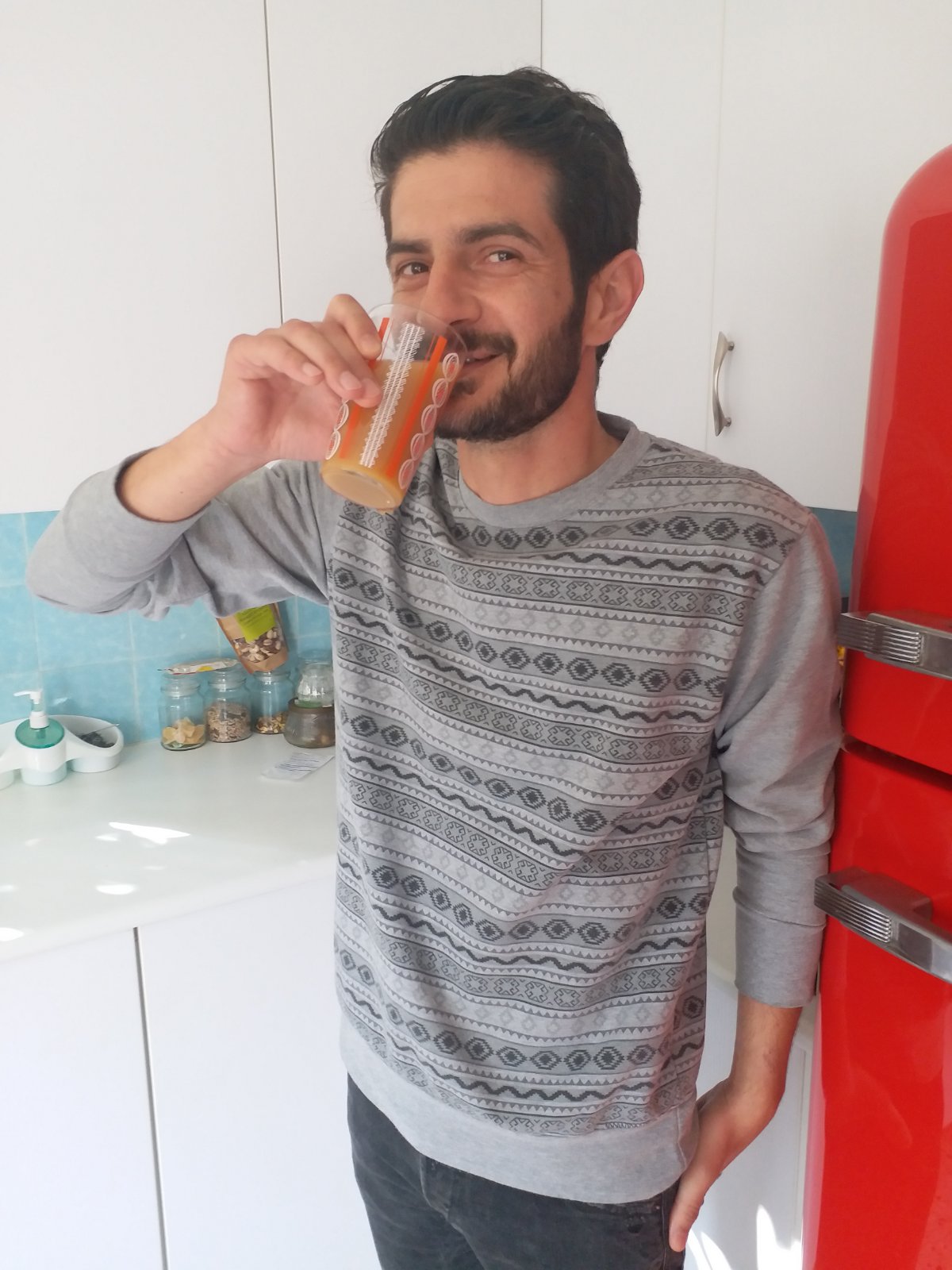 Φρούτα
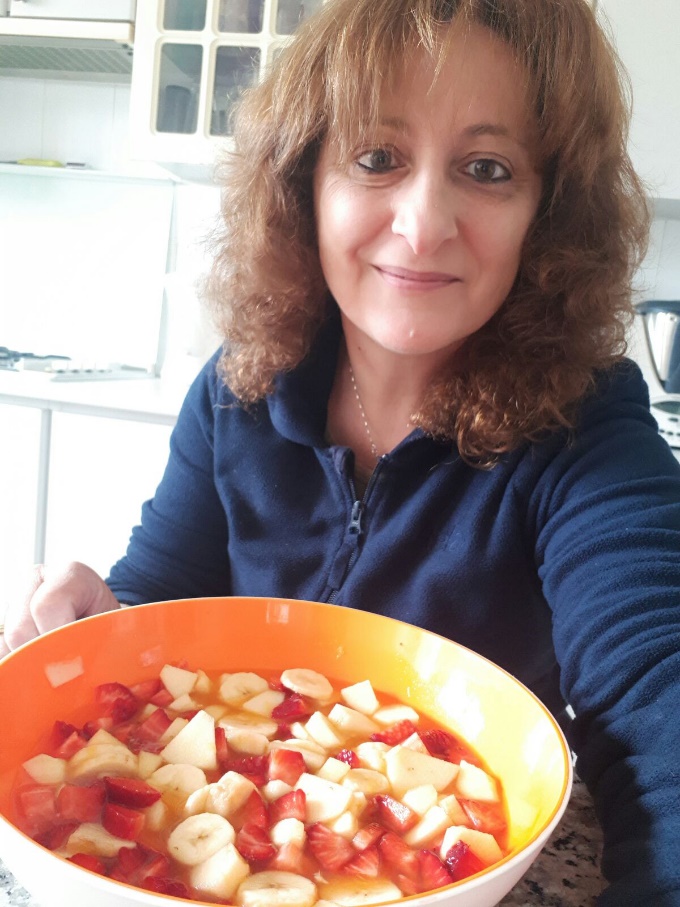 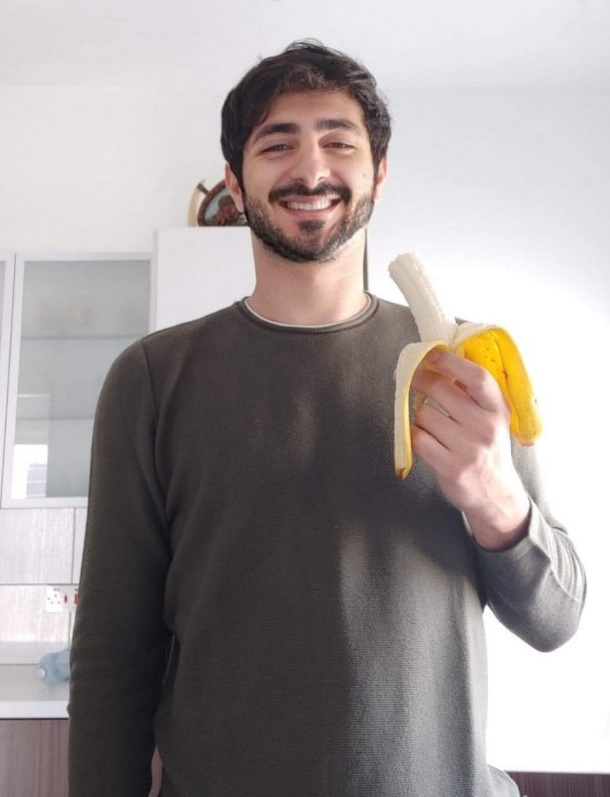 Σπιτικό γλυκό ή αλμυρό                                                    γιαούρτι                                                                                     γάλα
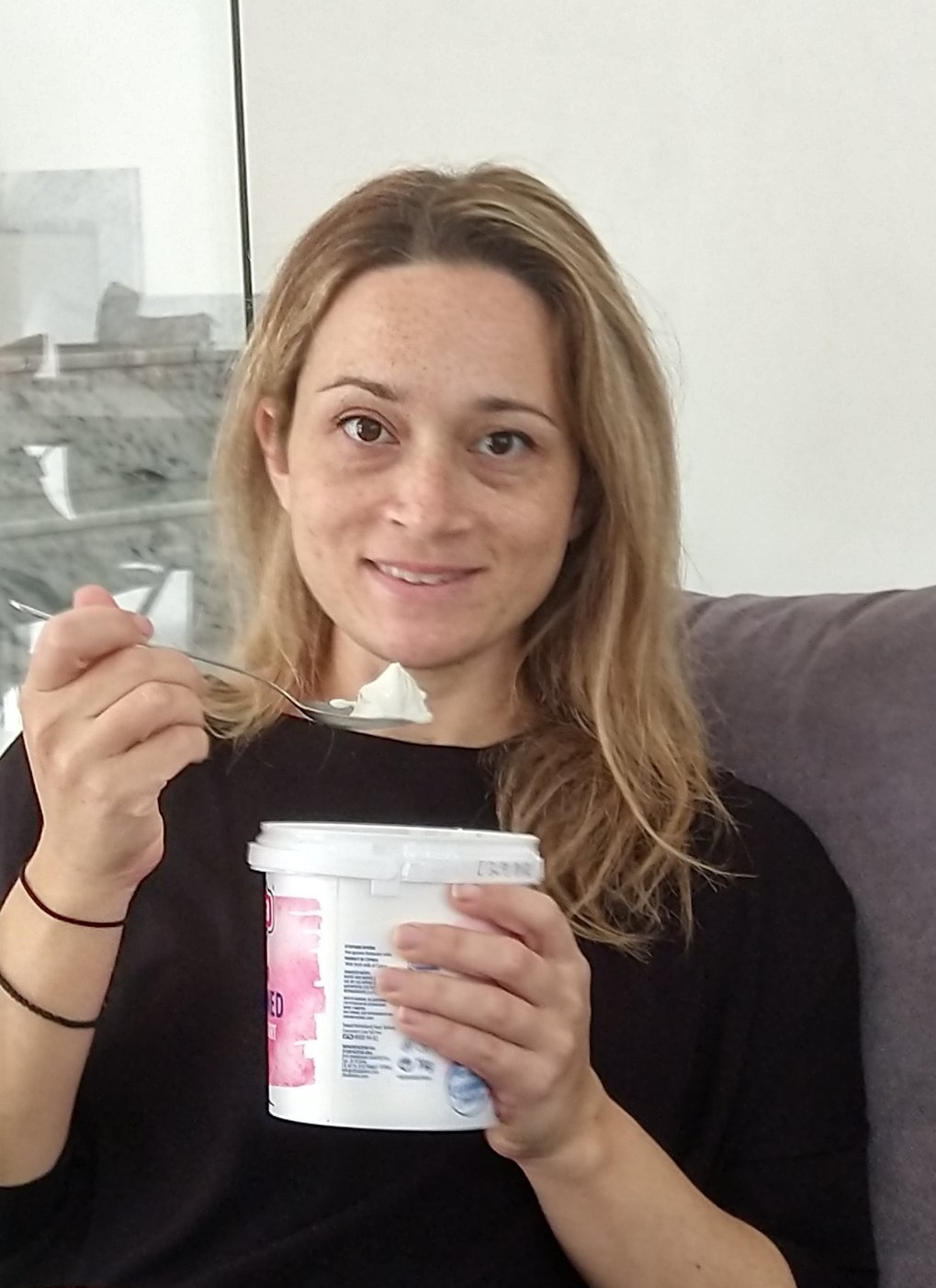 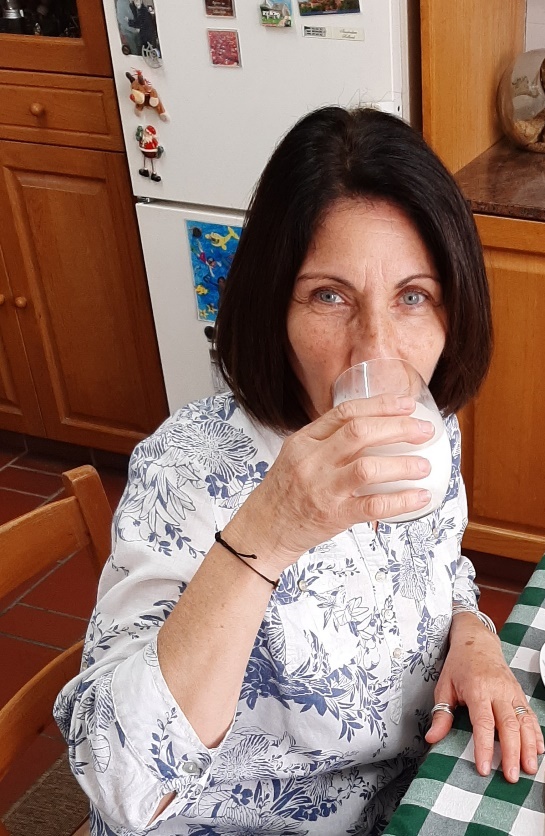 Το βράδυ……………
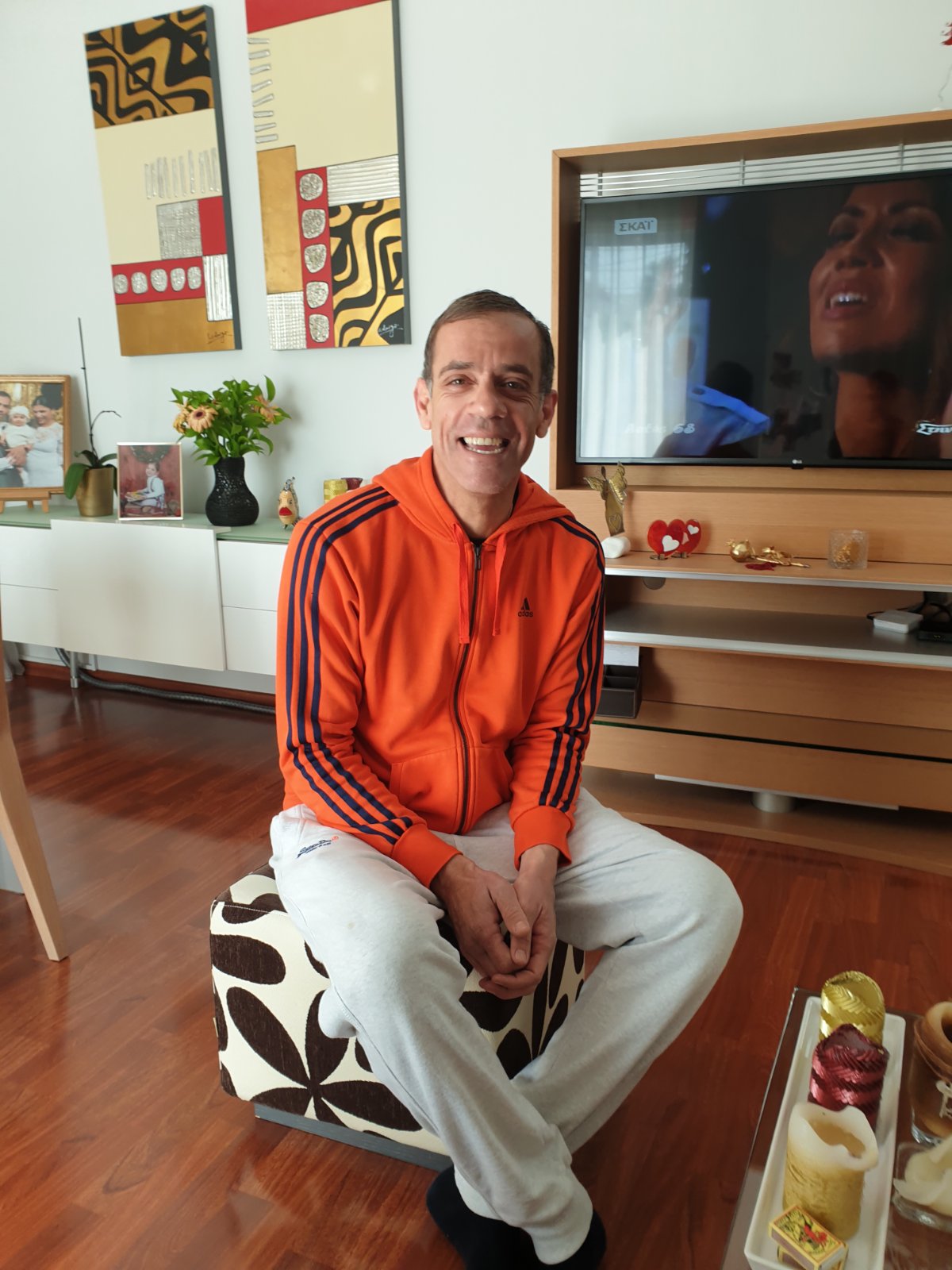 Βλέπω τηλεόραση
Κάνω μπάνιο
Φορώ τις πιτζάμες μου              Βουρτσίζω τα δόντια μου
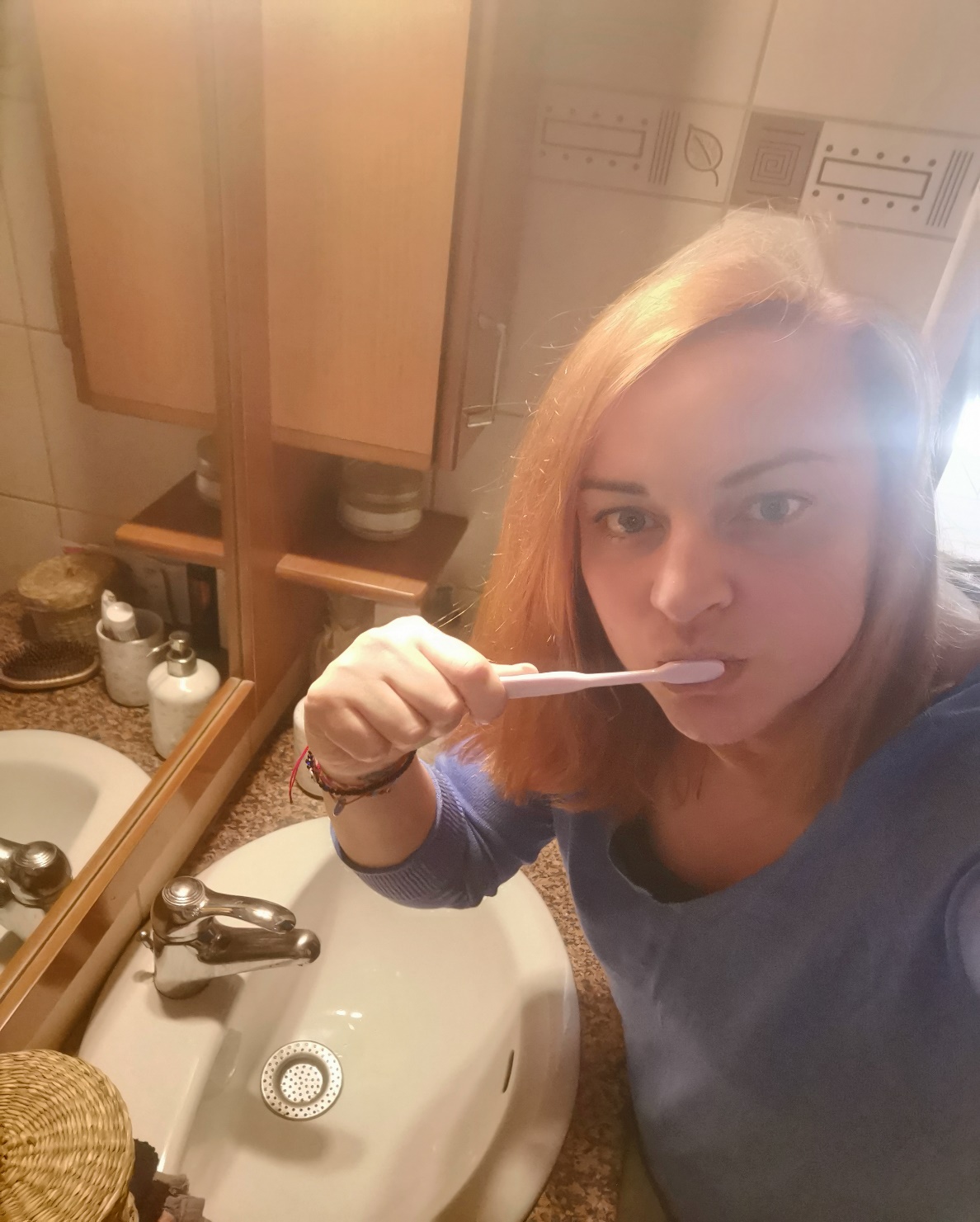 Και πάω για ύπνο…………………
Καληνύχτα!!!!!!!!!!!!!!!!!!……………………… και            όνειρα γλυκά!!!!!!!!!!!!!!!